Participa, tú decides...
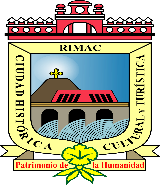 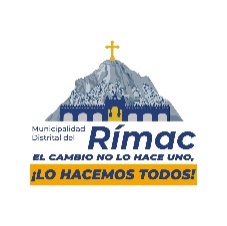 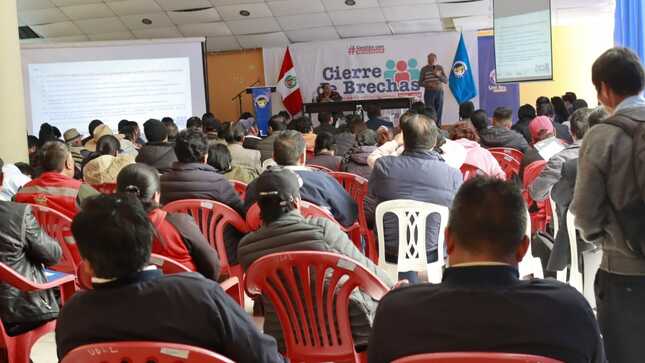 PRESUPUESTO PARTICIPATIVO BASADO EN RESULTADOS 2024
GERENCIA DE PLANIFICACION Y PRESUPUESTO
Participa, tú decides...
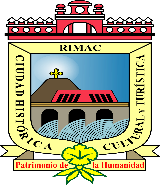 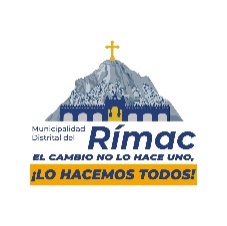 IDENTIFICACIÓN Y PRIORIZACIÓN DE RESULTADOS
Participa, tú decides...
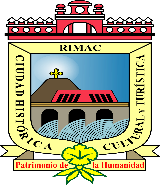 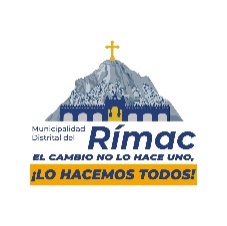 VISIÓN
El Rímac es importante puerta de entrada, salida, interconexión e integración de la metrópoli con otros territorios, la alianza publico privada ha liderado la renovación y modernización urbana , ha configurado espacios seguros, planificados, ordenados de desarrollo comercial, de servicios y programas de residencia verticales que albergan a una población organizada , que ah evolucionado en factores claves de desarrollo humano el acceso eficaz a derechos fundamentales, se ha dispuesto en valor turístico, su historia prehispánica, inca, colonial y republicana como fuente de identidad, riqueza cultural de Lima y de desarrollo económico local.
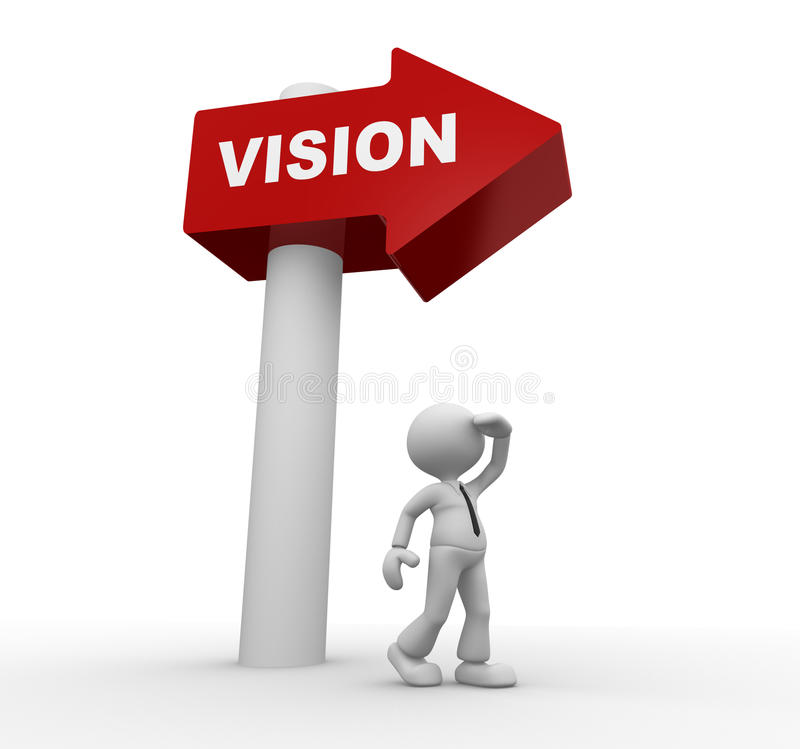 Participa, tú decides...
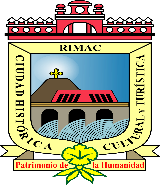 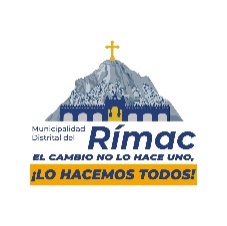 OBJETIVOS ESTRATEGICOS DEL 
PLAN DE DESARROLLO LOCAL CONCERTADO
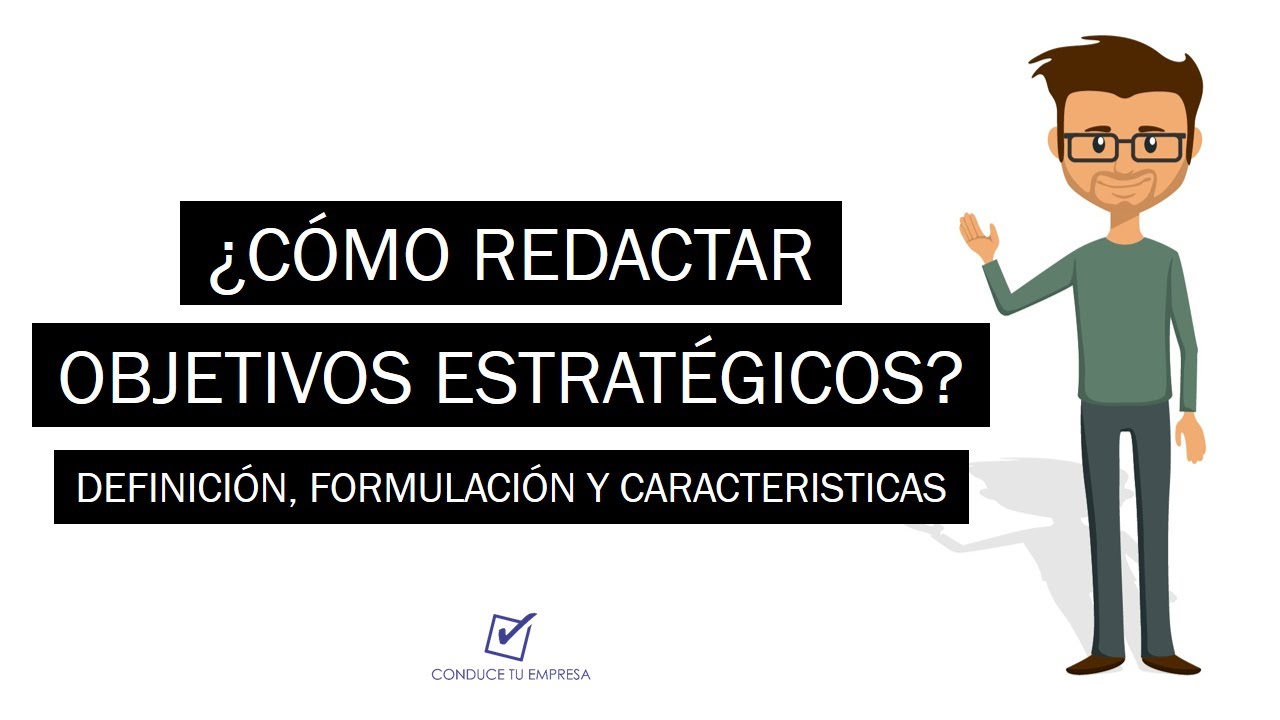 Participa, tú decides...
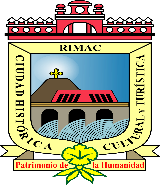 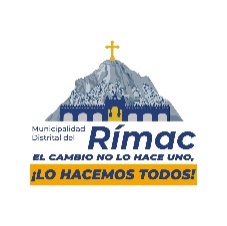 PLAN ESTRATÉGICO INSTITUCIONAL (PEI) 2019-2022 AMPLIADO
Participa, tú decides...
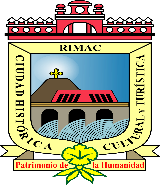 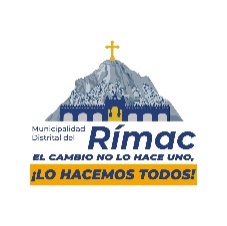 MISIÓN INSTITUCIONAL
Promover la presentación de servicios Públicos Locales y Desarrollo Integral sostenible; para los vecinos del Rímac, con calidad, igualdad de oportunidades y transparencia en el manejo de los recursos públicos.
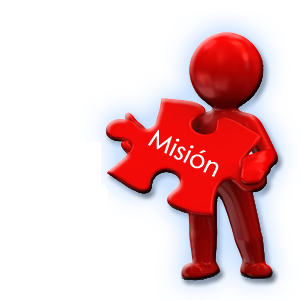 Participa, tú decides...
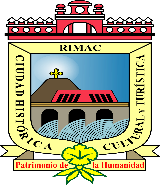 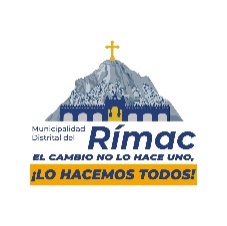 Participa, tú decides...
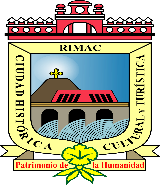 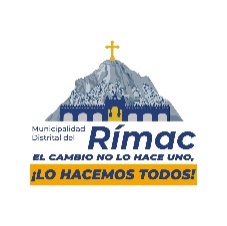 Participa, tú decides...
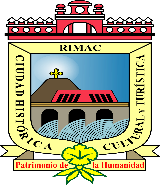 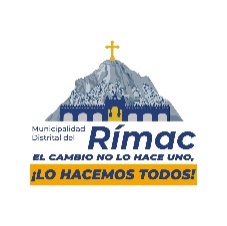 Participa, tú decides...
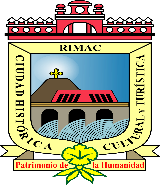 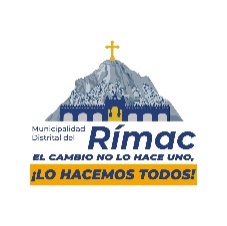 Participa, tú decides...
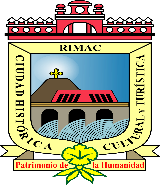 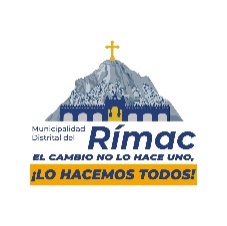 CARTERA DE INVERSIONES REGISTRADA EN EL PMI
Participa, tú decides...
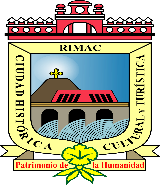 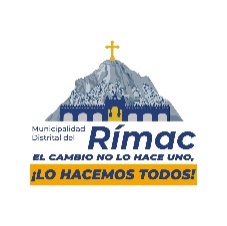 Participa, tú decides...
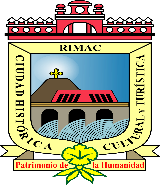 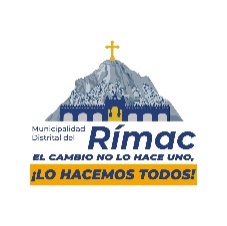 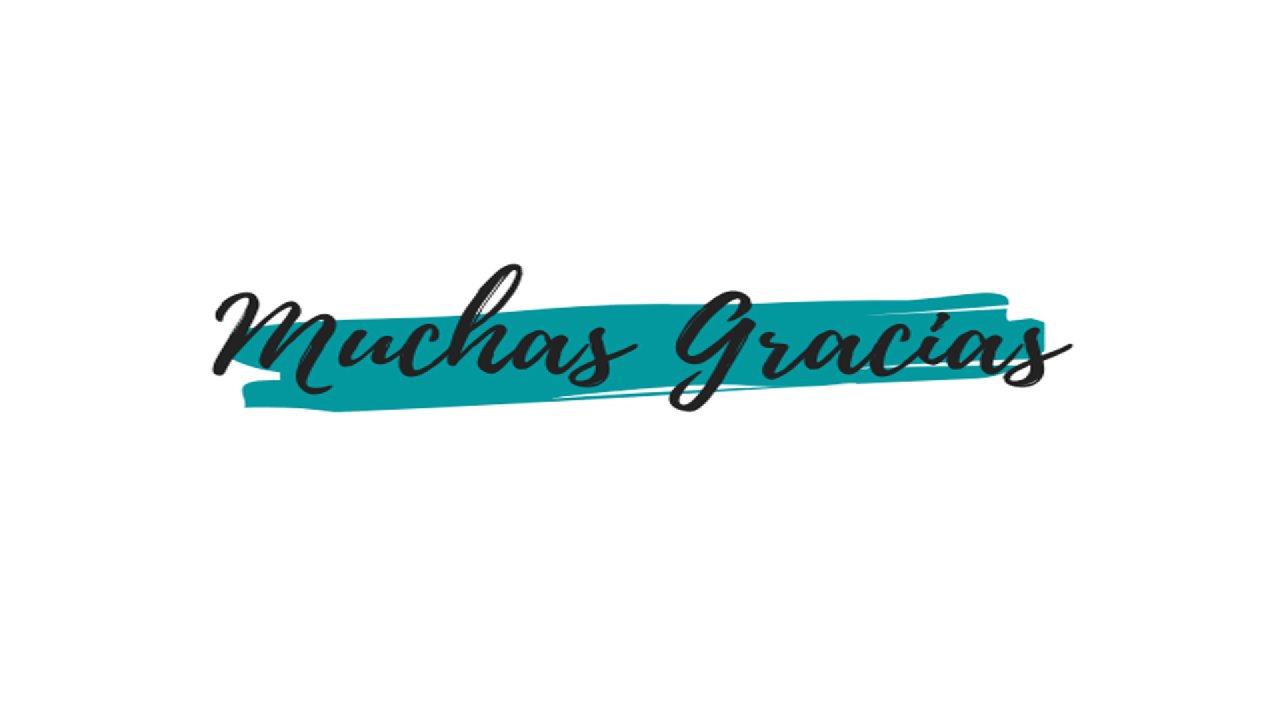